Figure 6
6 A)
6B)
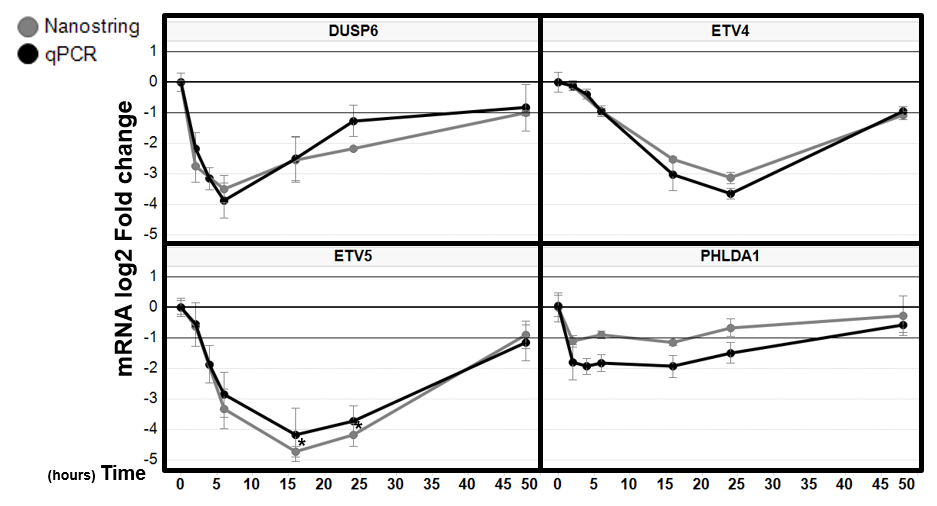 Genes